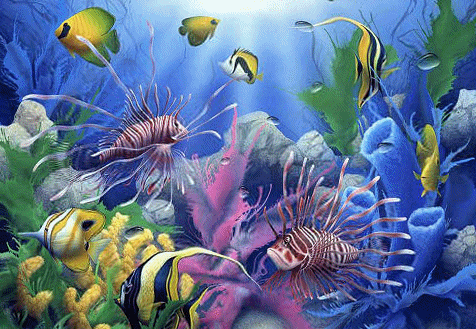 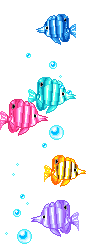 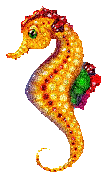 «Жители моря».
Урок - игра для учащихся 7 класса.
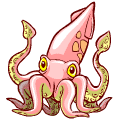 Иглокожие
Рыбы
Категории:
Моллюски
Морские
черви
Ракообраз-ные
Кишечно-
полостные
Губки
Водные
четверо-
ногие
Иглокожие.
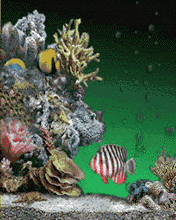 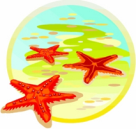 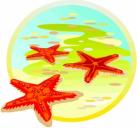 1
3
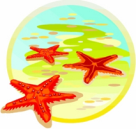 2
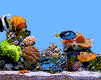 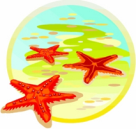 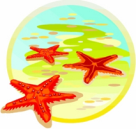 4
5
Благодаря резким змеевидным движениям рук эти иглокожие
 способны быстро перемещаться, совершая и прыжки, 
со скоростью до 180 см/мин. И, конечно, обгоняют
 медлительных морских звезд. Эти животные широко 
распространены и местами очень многочисленны,
 образуя миллионные скопления в виде сплошной
 шевелящейся массы.
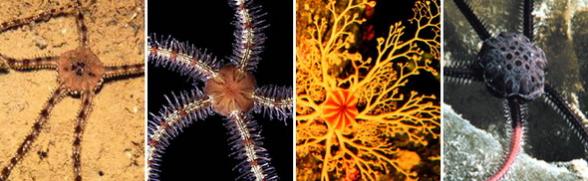 ответ
ОФИУРЫ
Эти иглокожие представляют собой живые ковчеги. 
На их поверхности собирают пищу креветки-чистильщики,
 а между внутренностями прячутся узкие рыбки карапусы.
Они попадают внутрь иглокожих через анальное отверстие
 хвостом вперед.
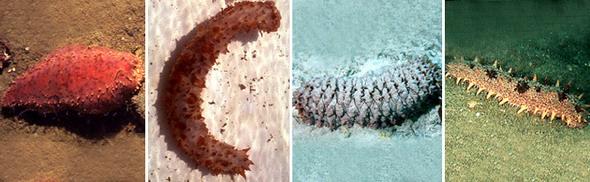 ответ
ГОЛОТУРИИ
Животные довольно прожорливы и набрасываются на добычу,
 которая внешне кажется  слишком большой для них. 
Если добыча чересчур велика, эти иглокожие не отчаиваются, 
а быстро выворачивают свой желудок через рот наружу,
Обволакивают им жертву и переваривают пищу вне тела.
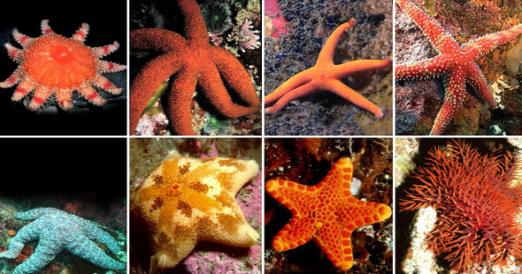 ответ
МОРСКИЕ ЗВЕЗДЫ.
БАЛЛ В ПОДАРОК!
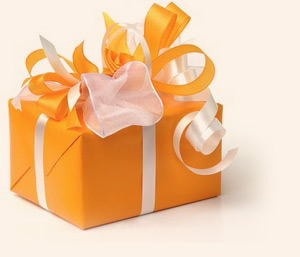 У этих иглокожих имеется рот со специальным жевательным аппаратом, состоящим из пяти подвижных зубов  – Аристотелевым фонарём, напоминающим сверло. С его помощью некоторые из них не только питаются, но и могут сверлить отверстия в скалах.
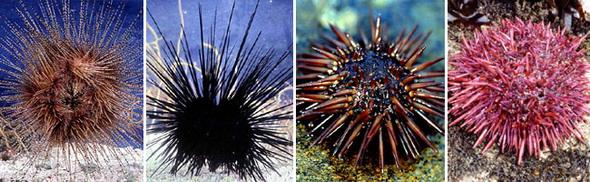 ответ
МОРСКИЕ ЕЖИ.
Рыбы.
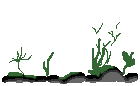 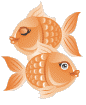 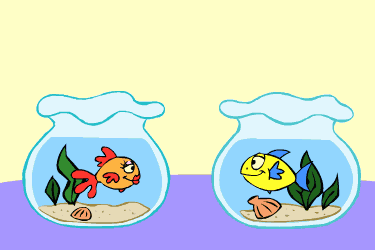 2
1
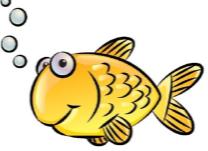 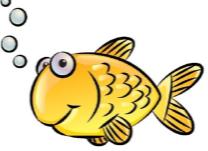 3
4
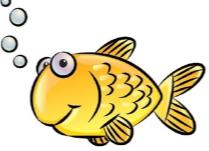 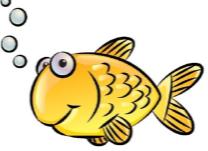 Эта неуклюжая рыба почти никогда не плавает. 
Она имеет странную манеру передвигаться по дну: прыжками,
отталкиваясь грудными плавниками, словно лягушка. 
На огромной её голове растут три длинных,
похожих на щупальца придатка. 
Первый из них похож на подвижную леску удочки с приманкой 
на конце в виде червячка, способного шевелиться.
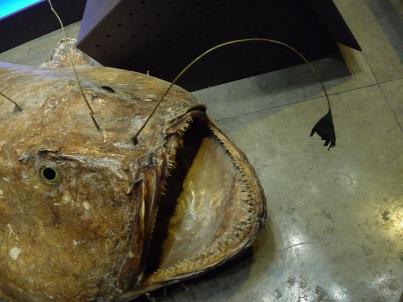 МОРСКОЙ
ЧЁРТ.
ответ
Самцы вынашивают потомство в специальной сумке 
на брюшной стороне тела. Там икра не только укрыта
 от хищников, но и  получает кисород и питательные вещества,
Которые поступают по густой сети капилляров, выстилающих 
сумку изнутри. Эти рыбки способны изменять окраску
 в зависимости от фона окружающей среды,
 что позволяет им прятаться от хищников.
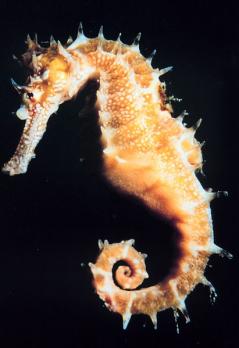 МОРСКОЙ
КОНЁК.
ответ
Эта рыба может достигать длины более шести метров. 
Однажды такой экземпляр нашли выброшенным на берег 
в районе Ньюпорта, Калифорния в 1921 году.
Её редко видят живьем – она обитает в глубинах океана, 
питается планктоном и всплывает только когда умирает.
В народном фольклоре упоминается как «морской змей».
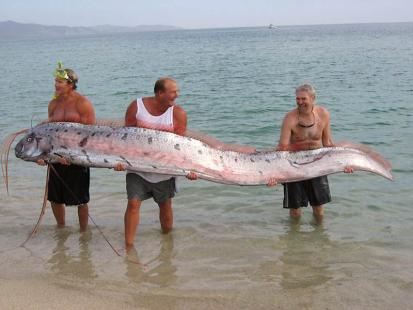 Ремень-рыба (сельдяной король).
ответ
Самец этой рыбки наиболее искусный из гнёздостроителей.
 Перед началом нереста самец отыскивает подходящее место. 
Выкопав ямку, он выстилает её водорослями, 
потом воздвигает из стеблей водных растений и корешков 
стенки и крышу и скрепляет постройку клейкой слизью. 
Готовое гнездо напоминает шар и имеет два отверстия: 
одно побольше, другое поменьше. Когда в гнезде будет икра, 
самец заделает одно отверстие и останется сторожить у второго.
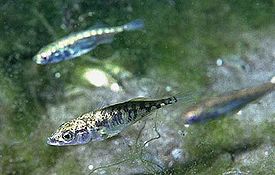 КОЛЮШКА
ответ
Моллюски.
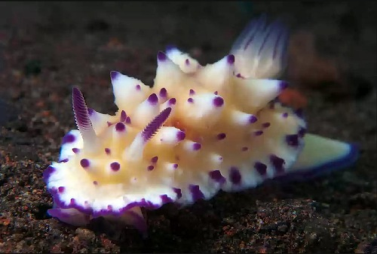 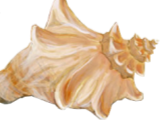 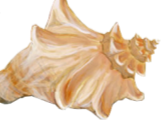 1
5
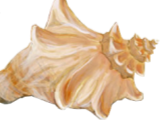 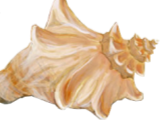 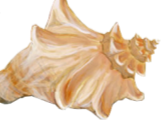 4
2
3
Эти тропические  улитки - хищники едят даже мелких рыбок.
Зубцы радулы у них превратились  в длинные полые шипы, 
по  которым в тело жертвы вливается сильнейший яд, 
опасный и для человека.  Крупная добыча не пролезает
 через узкое отверстие раковины,  
 моллюск  в таком случае  далеко высовывает голову 
и натягивает глотку, как чулок на добычу.
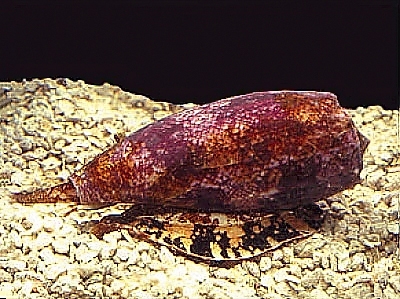 КОНУСЫ
ответ
Это самые «умные» и «воспитанные» животные среди 
беспозвоночных. Они многое запоминают во время 
экспериментов со второй – третьей попытки.
Кроме того, они легко дрессируются, их можно быстро
 научить различать геометрические фигуры по форме, 
цвету, местоположению и др.
В неволе они начинают узнавать человека на второй
 – третий день после знакомства.
ОСЬМИНОГ
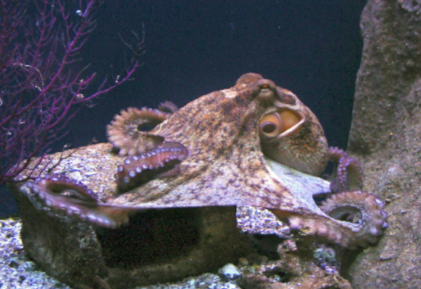 ответ
У какого животного самые большие глаза?
У кальмара  архитеутиса. Самый тяжелый экземпляр этого вида весил 2 тонны, а диаметр глаз у него был 40 см.
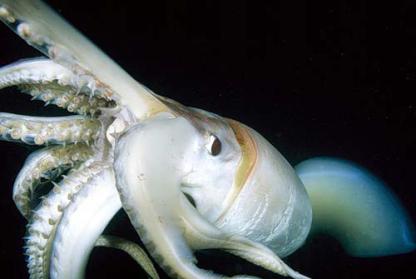 ответ
Как называется группа брюхоногих моллюсков, 
обходящаяся совсем без раковины, дышашие либо всей 
поверхностью спины, либо жабрами?
ГОЛОЖАБЕРНЫЕ
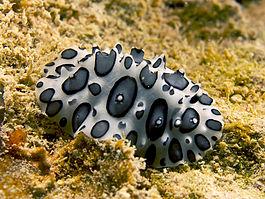 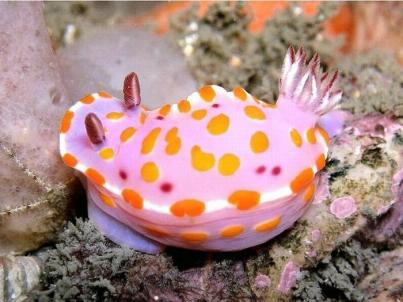 ответ
БАЛЛ В ПОДАРОК!
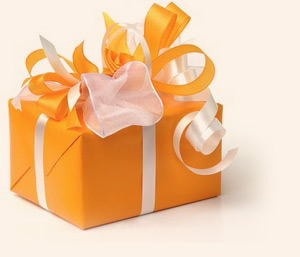 Морские черви.
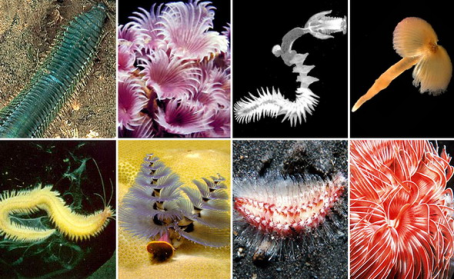 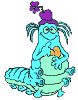 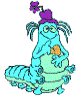 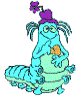 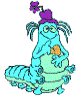 2
1
3
4
Какое животное самое длинное?
Известно, что были  обнаружены экземпляры
 длиной более 55 метров.
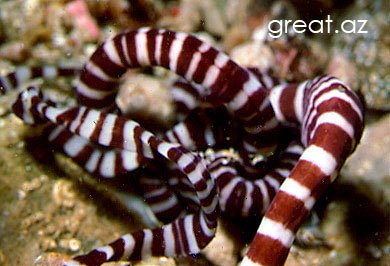 НЕМЕРТИНЫ
ответ
В тропических районах Тихого океана обитает червь, 
которого местные жители называют  палоло. 
Когда он всплывает к поверхности воды,
 в море выходят сотни лодок.
 Палоло вычерпывают корзинами.
Как используют этого червя местные жители?
Жарят на кострах и поедают с песнями и плясками.
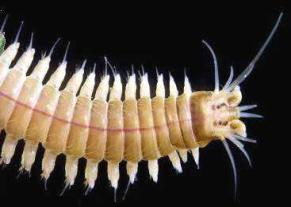 ответ
Эхиуриды – представители червеобразных, 
обитающих в донных осадках.
Сам червь сидит в грунте,
 а наружу выставляет двухлопастной хоботок, 
покрытый ресничками.
Некоторые виды длиной всего 10 -12 см имеют хоботок до 1м.
Для чего нужен хоботок?
Улавливать  из воды
мельчайшие питательные частицы.
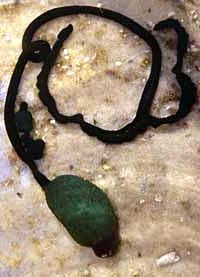 ответ
В продуктивных районах  океана их численность колоссальна. 
Так, на дне Баренцева моря на 1 кв. м. приходится около
90 тыс. этих червей.
О каких червях идёт речь?
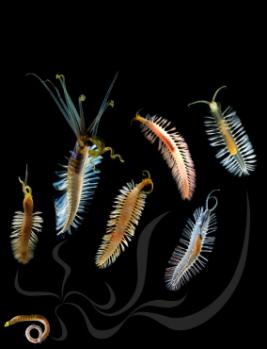 Многощетинковые черви.
ответ
Ракообразные.
1
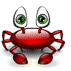 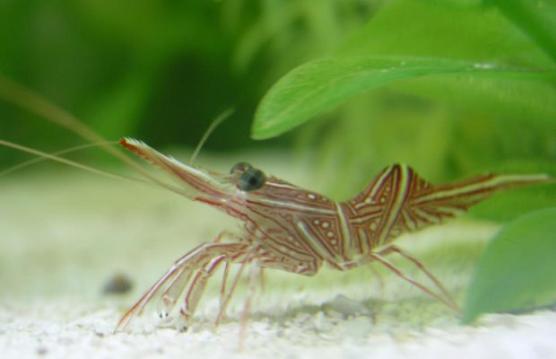 2
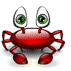 5
3
4
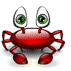 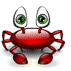 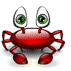 Большинство  этих ракообразных после завершения 
личиночного развития в возрасте 1,5 года «работают самцами», 
затем (без всякой операции) меняют пол, спариваются 
и познают «материнское счастье», откладывая икру. 
О каких ракообразных идёт речь?
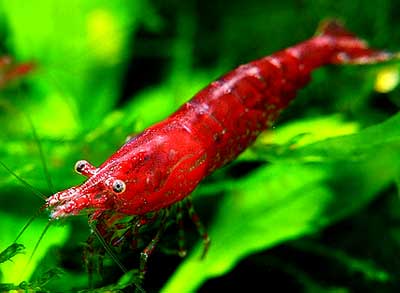 КРЕВЕТКИ
ответ
БАЛЛ В ПОДАРОК!
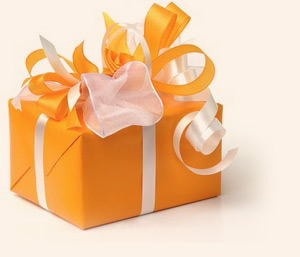 Почему камчатского краба правильнее 
называть крабоидом?
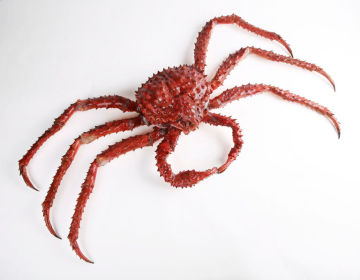 Настоящие крабы имеют 5 пар ходильных ног, а камчатский - 4.
ответ
Как в переводе звучит название рачков «криль»?
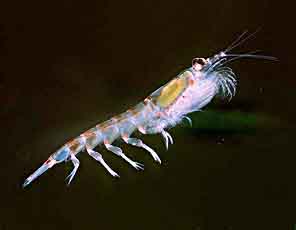 «КРОШКА»
ответ
Для чего рак-щелкун, обитающий в Японском море, 
щёлкает клешнями и издаёт ультразвук?
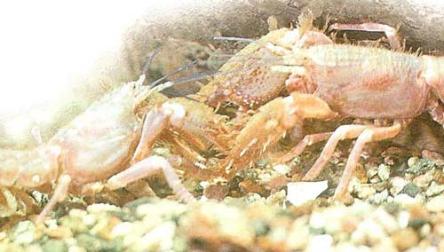 Чтобы оглушить хищника или добычу.
ответ
Кишечнополостные.
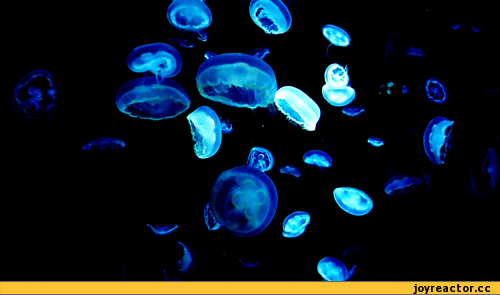 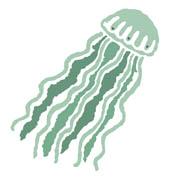 4
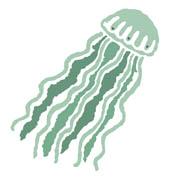 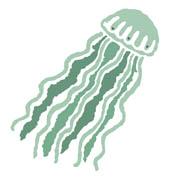 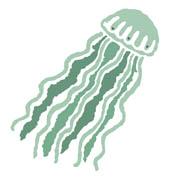 1
2
3
Как называются особые клетки, которые имеются 
у всех кишечнополостных и не встречаются
 у других беспозвоночных?
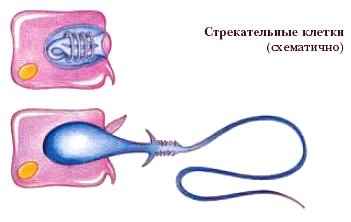 ответ
Стрекательные.
Назовите животное по описанию: характерный представитель пресноводных полипов, обитает в озёрах, прудах и реках. Цилиндрическое тело подошвой прикреплено к субстрату; на противоположном конце имеется рот, окружённый щупальцами. Оплодотворение внутреннее.  Животное можно резать на куски, даже вывернуть наизнанку – всё равно она будет жить и расти.
ответ
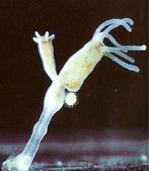 Гидра.
Почему у коралловых полипов пища, добытая одним
 из полипов, становится достоянием всей колонии?
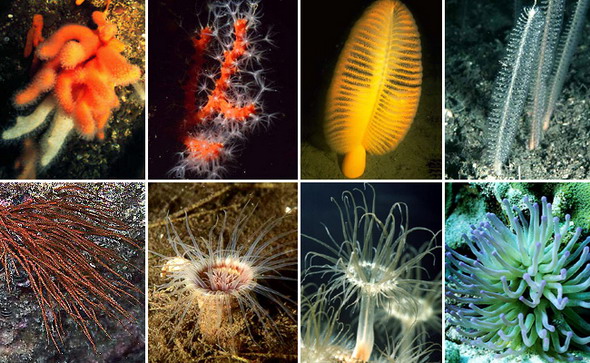 ответ
У полипов одной колонии кишечная полость общая.
О каких животных идёт речь?
«Они сосуществуют вместе с раками-отшельниками, живя на их раковинах. Рак питается остатками добычи  животного, а взамен переносит её с места на место – в более удачные для охоты места. Другой вид симбиотирует с рыбой-клоуном. Яркая рыбка, невосприимчивая к яду щупалец, завлекает врагов, а животное хватает их и поедает. Кое-что перепадает и клоуну».
ответ
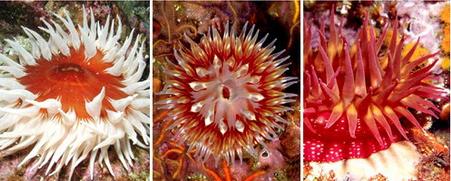 Актинии.
Губки.
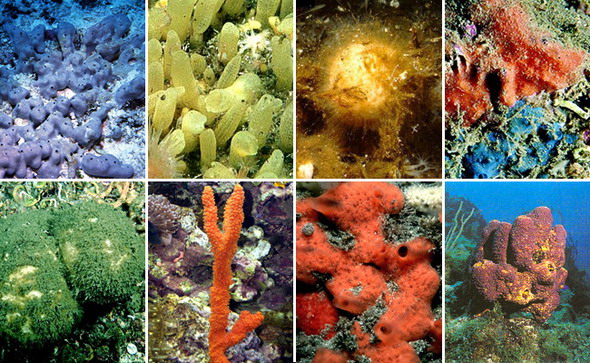 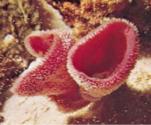 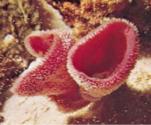 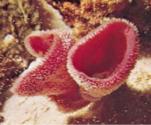 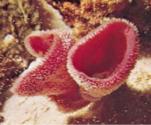 4
1
2
3
Когда – то губок вылавливали в огромных количествах,
 чтобы использовать для мытья. Не всех, а только с мягким
органическим  скелетом. Они хорошо впитывали влагу и 
Оказывали обеззараживающее действие. За счёт чего губки
оказывают такое действие?
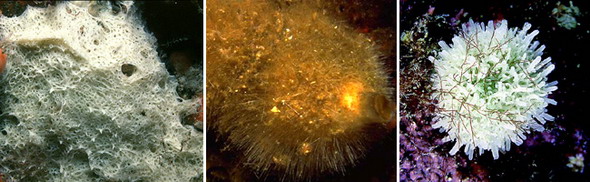 ответ
В основе тела губок есть йод.
Из какого вещества состоит скелет стеклянных губок?
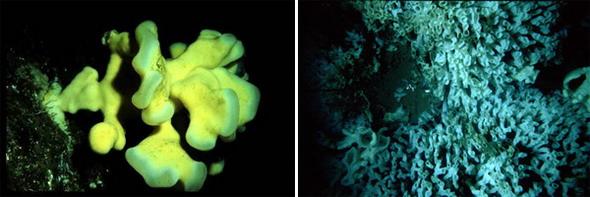 Кремнезёма.
ответ
Как расселяются губки по морям и океанам?
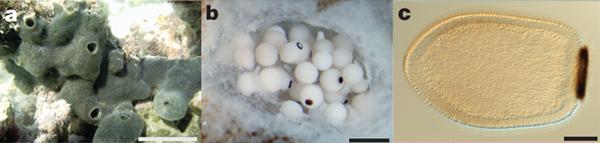 Благодаря подвижным личинкам.
ответ
Последнее время губки вызывают большой интерес,
поскольку выяснено , что из них можно получать антибиотики
 и обезболивающие вещества. А  как и для чего сами
 губки используют эти вещества?
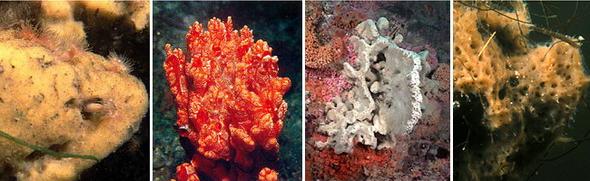 Как яд для защиты от хищников.
ответ
Водные четвероногие.
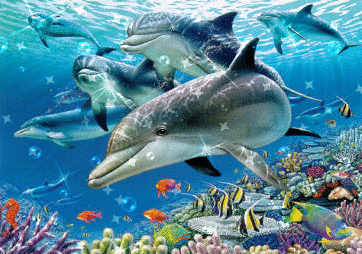 1
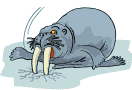 4
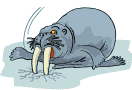 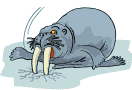 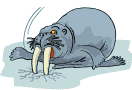 2
3
Для выведения потомства  морские черепахи
 возвращаются на пляжи, где родились сами.
 Подобный образ жизни требует очень точной
 ориентации в пространстве. 
Какие способы ориентации используют черепахи?
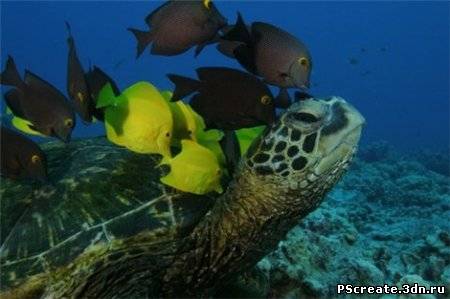 Воспринимают магнитное поле Земли.
ответ
Назовите животное по описанию. Это самый 
крупный и могучий представитель зубатых китов,
 очень массивное млекопитающее, достигающее
 длины 20м. При весе свыше 50 т. Огромная голова
Занимает до трети длины тела, 
во рту торчат 15-30 пар конических зубов.
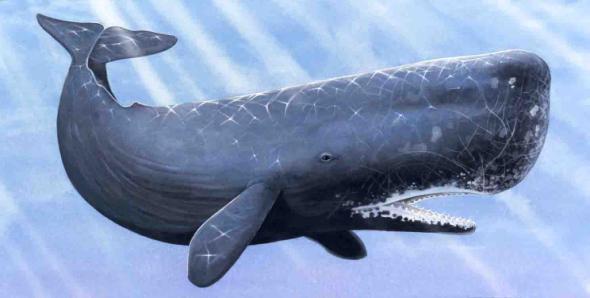 ответ
Кашалот.
Ластоногие, как известно, дышат атмосферным воздухом,
 но могут нырять на длительное время.
 Почему вода не попадает в это время в дыхательные
 пути животных?
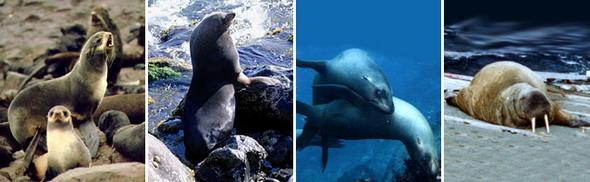 Когда ластоногие находятся в воде, их ноздри плотно закрыты.
ответ
Назовите самых мелких и многочисленных среди дельфинов. 
В открытом океане встречаются их скопления  в десятки 
тысяч голов. Когда такое стадо пересекает курс идущего судна,
Море вокруг кипит от выпрыгивающих из воды животных.
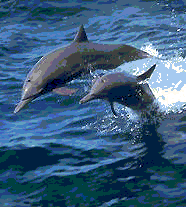 Стенеллы.
ответ
Спасибо 
за работу на уроке!
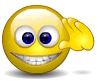 Использованные источники:
http://www.ebio.ru/
 http://www.lenagold.ru/
http://ru.wikipedia.org/
Жители моря. – М.: Аванта+, 2002. – 184 с. (Самые красивые и знаменитые).
Занимательные материалы и факты по общей биологии в вопросах и ответах. 
  5-11 кл. /Авт. – сост. М.М. Боднарук, Н.В. Ковылина. – Волгоград: Учитель,2007 .- 174 с.
Я познаю мир. Энциклопедия для детей.  Удивительные животные.
    - М: ООО «Астрель, 1999 г. – 504 с.